INTRODUCTION TO THE PROGRESSIVE ERA & WOMEN REFORMERS
U.S. History
Unit 3: Progressive Era #1
THE PROGRESSIVE MOVEMENT & THE PROGRESSIVES
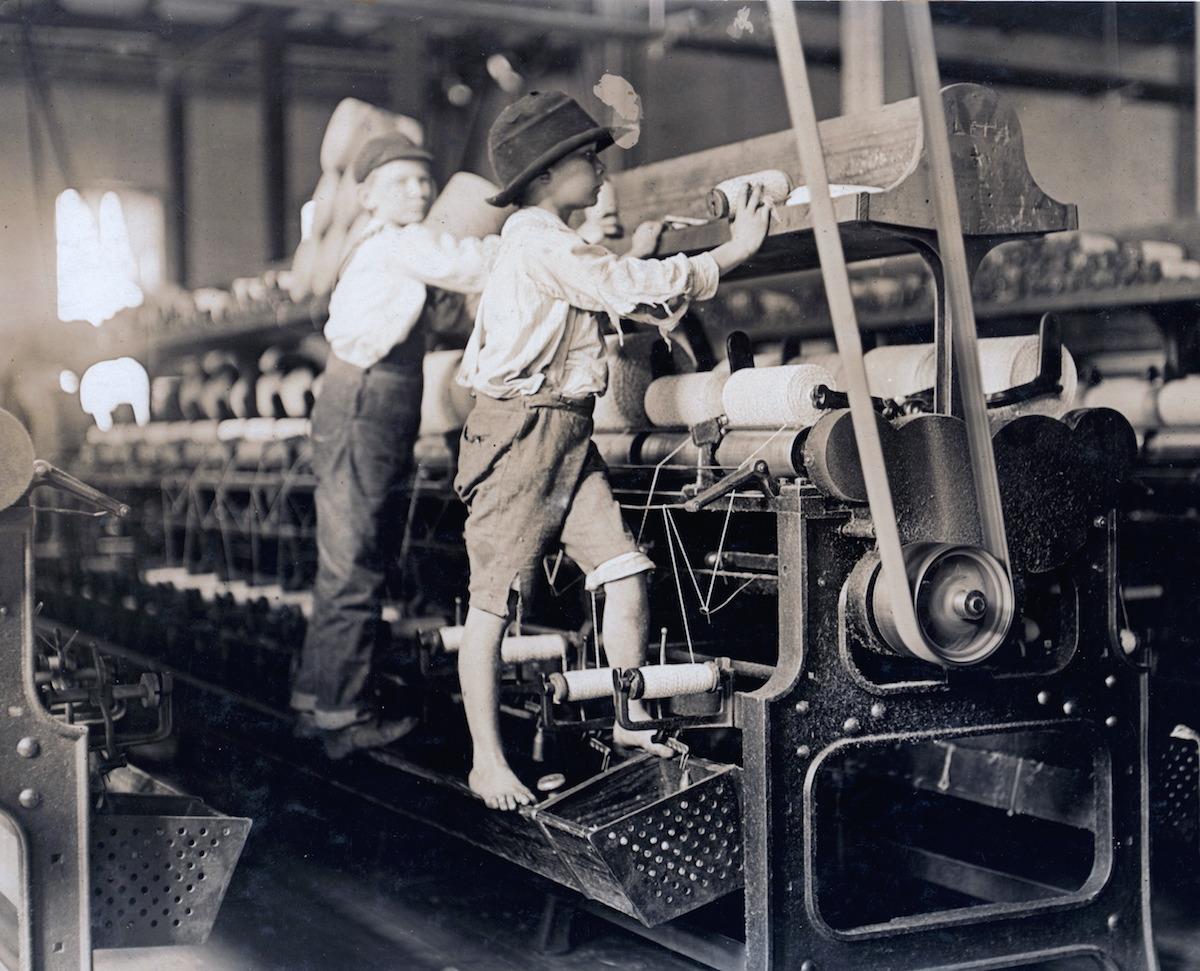 Tried to correct the problems of industrialization and urbanization and return power to the people
Known as the Progressives:
These are the people who tried to fix the problems of the eastern cities
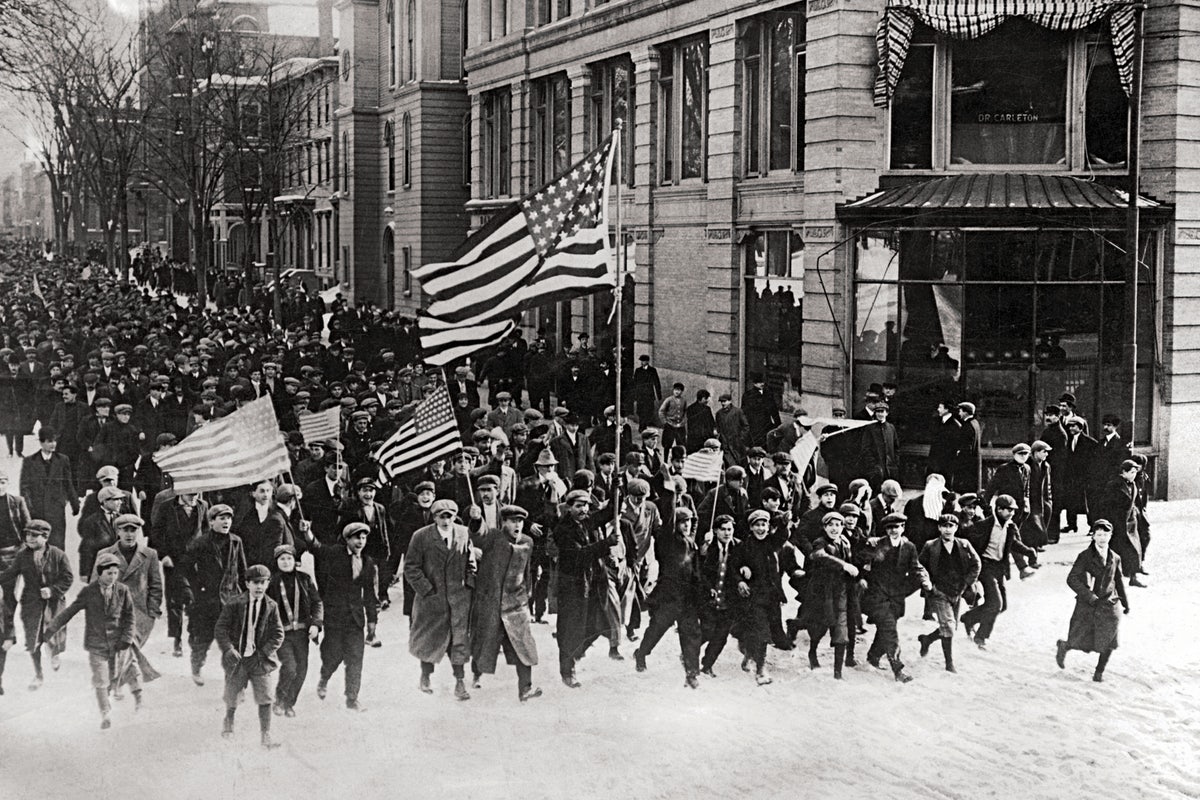 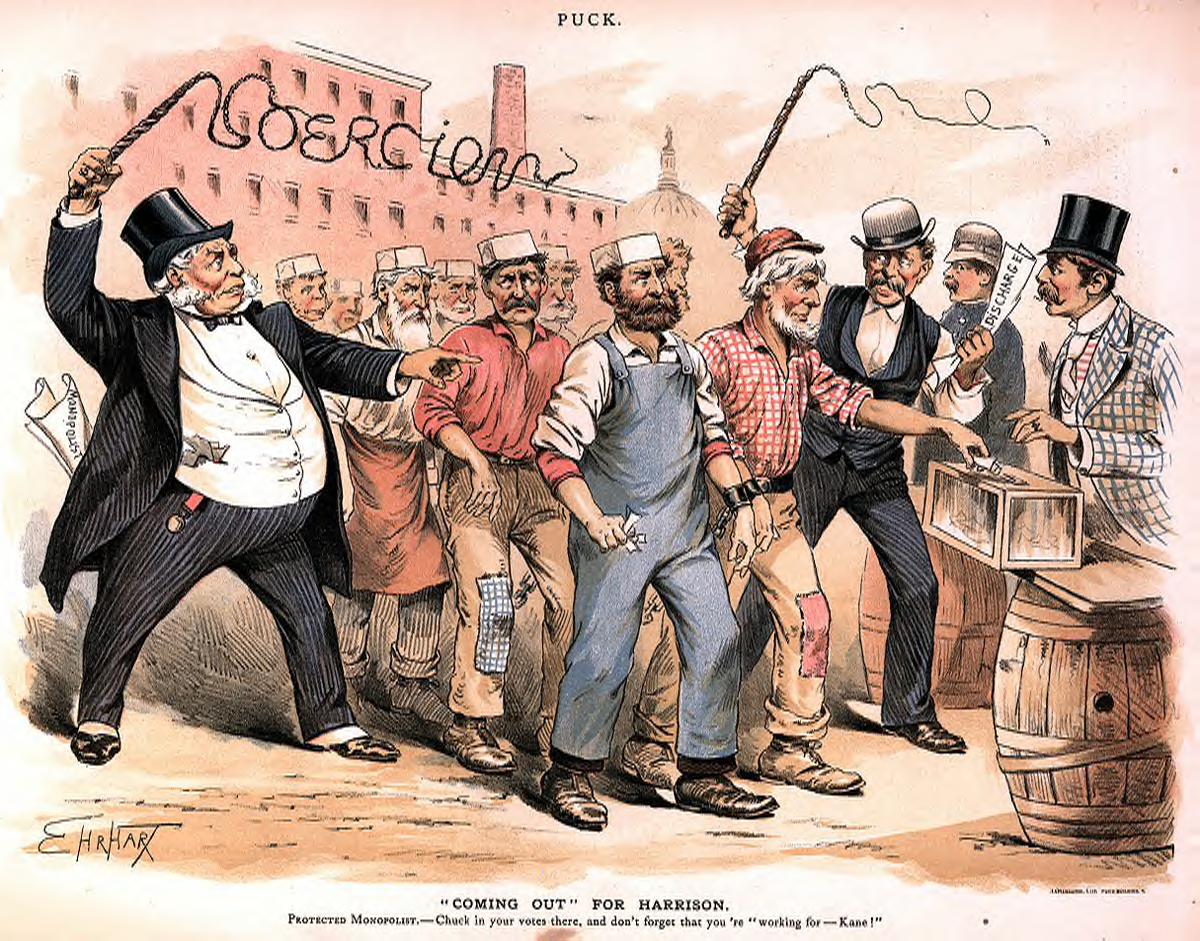 MUCKRAKERS
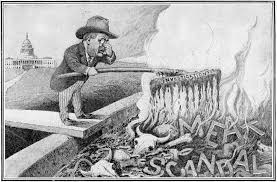 Writers who exposed the problems of the Gilded Age that resulted from rapid industrialization
UPTON SINCLAIR
Problem: corrupt and unsanitary food (meat)
Method: investigated meat-packing plants and wrote “The Jungle”
It should be a “sin” to have bad meat
Result: Teddy issued the following two laws: 
Food & Drug Act 
Meat Inspection Act
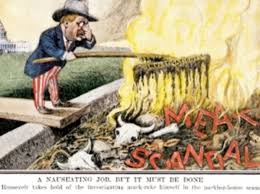 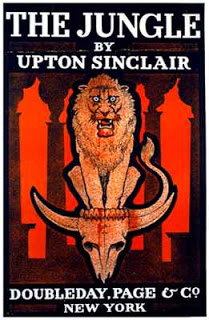 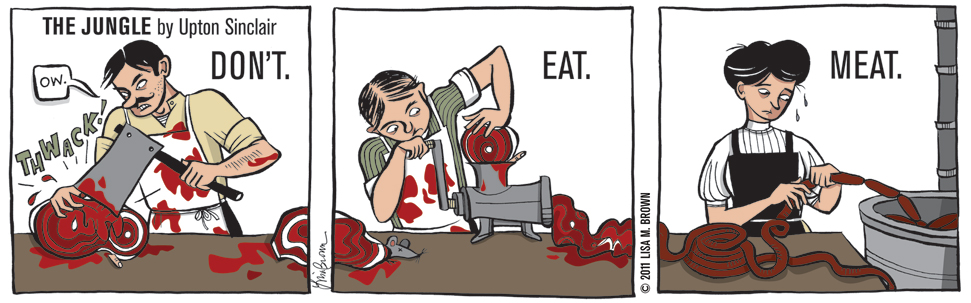 THE JUNGLE
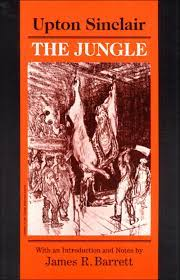 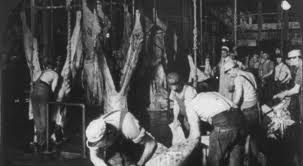 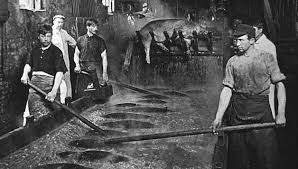 “There would be meat that had tumbled out on the floor, in the dirt and sawdust, where the workers had tramped and spit uncounted billions of consumption germs. There would be meat stored in great piles in rooms; and the water from leaky roofs would drip over it, and thousands of rats would race about on it.” – Upton Sinclair
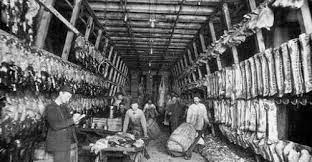 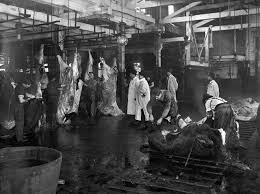 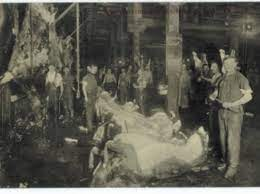 IDA TARBELL
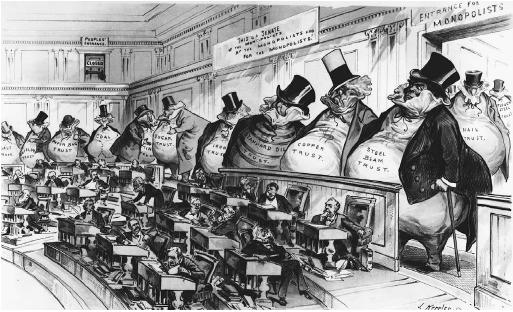 Problem: unfair monopolies and trusts
Method: wrote a book about Rockefeller and the Standard Oil Company
Result: Sherman Antitrust Act & Clayton Antitrust Act
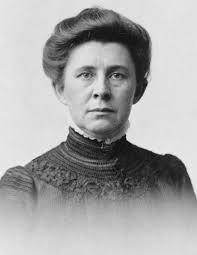 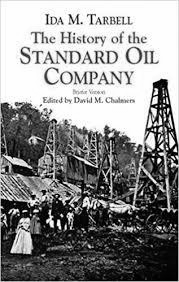 LINCOLN STEFFENS
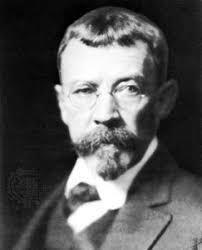 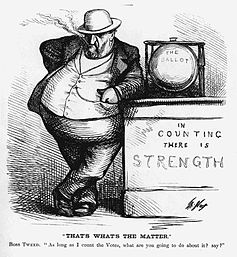 Problem: exposed local government corruption
Method: wrote “The Shame of the Cities”
Result: people sought more direct power; questioned their government
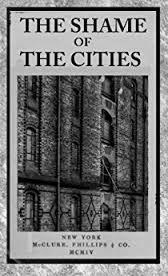 JACOB RIIS
Problem: poor living conditions and slums for immigrants, children, and the poor
Method: wrote “How the Other Half Lives” & photography
Result: laws & ordinances to improve living conditions
Re-see the slums = RIIS
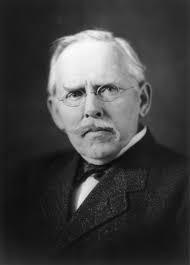 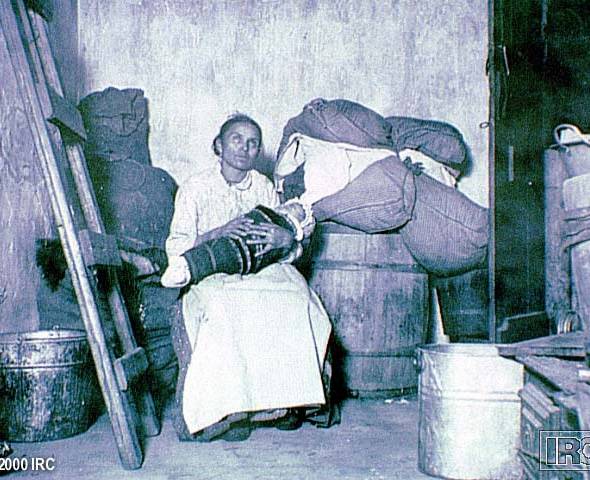 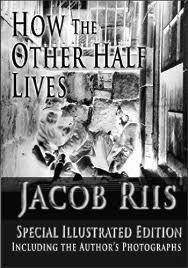 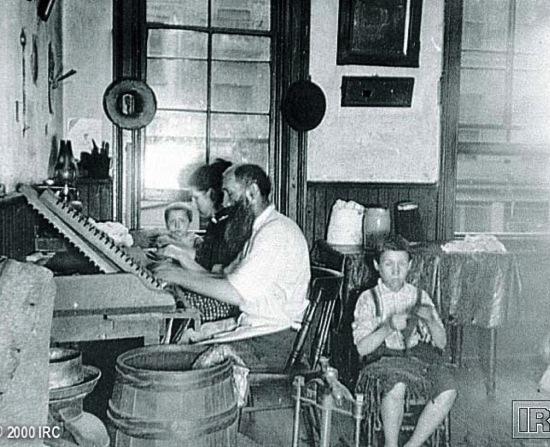 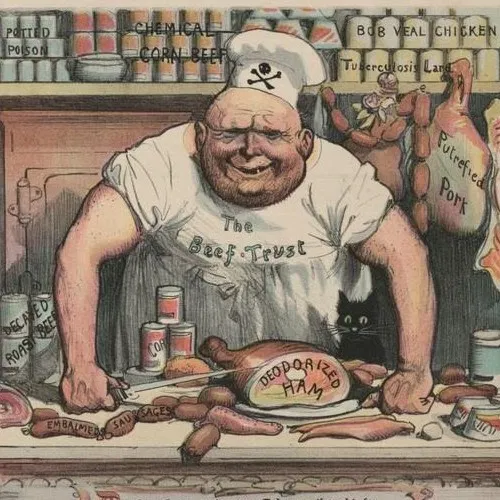 WHICH MUCKRAKER WOULD THIS FIT?
A. Jacob Riis
B. Ida Tarbell
C. Lincoln Steffens
D. Upton Sinclair
WOMEN REFORMERS
TEMPERANCE MOVEMENT
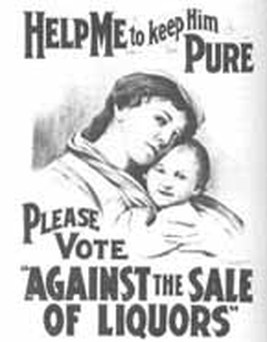 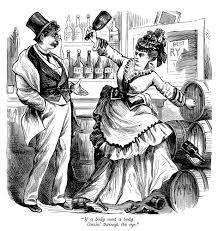 Temperance = NOT drinking alcohol
Thought it would end corruption and abuse
Alcohol was thought to destroy the family
Led to the 18th Amendment
Goals:
Prevent spousal abuse
Prevent job loss and family suffering
Prevent poverty
Ban the sale of alcohol
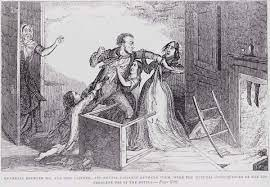 18TH AMENDMENT
Prohibition (the act or practice of forbidding something by law)
Banned the manufacture and sale of alcohol in the U.S.
Frances Willard organized the Prohibition Party in 1882
Created enough influence to get states to ratify the amendment
Many Americans believe Prohibition wrongly tried to force one group’s moral beliefs on others
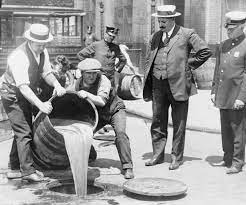 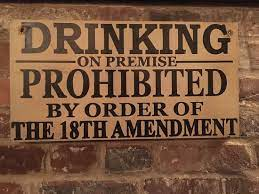 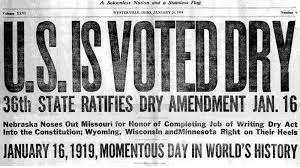 CARRIE NATION 
(CRAZY CARRIE)
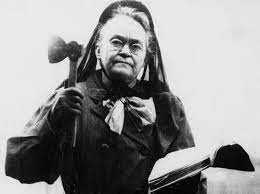 Leading member of the Temperance Movement
Carrie Nation was considered very radical
She would go into bars and bust up the place with a hatchet
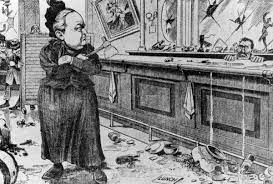 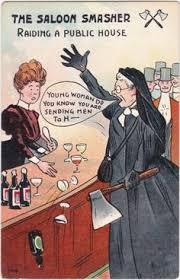 SUFFRAGE
Women’s suffrage: the right of women to vote 
Universal suffrage: the right of all citizens to vote
Temperance → Suffrage
Both wanted women to have more power
Success of the 18th Amendment made women want to keep trying for more
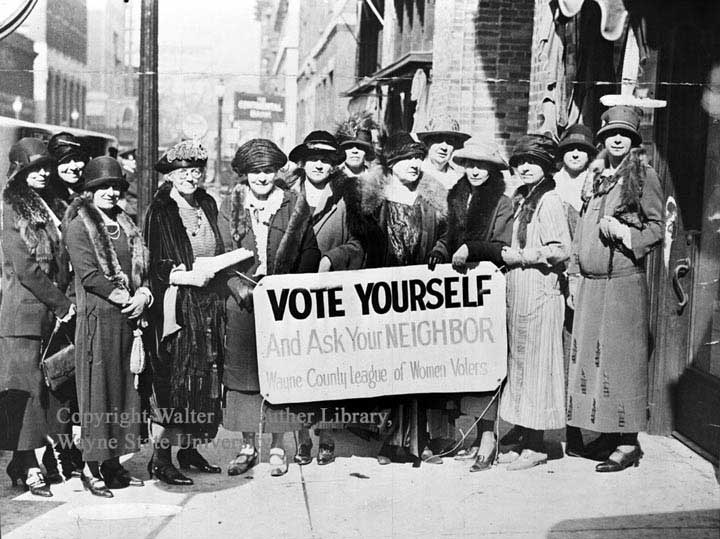 SUSAN B. ANTHONY
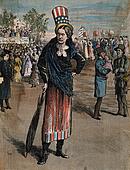 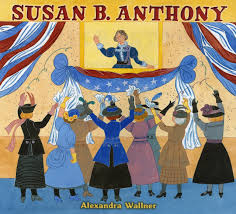 American social reformer and women’s right activist who played a pivotal role in the women’s suffrage movement
1872 voted in Rochester, New York
Arrested → Convicted → Fined
“There will never be complete equality until women themselves help to make laws and elect lawmakers.” - Susan B. Anthony
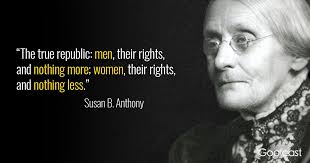 SENECA FALLS CONVENTION & ELIZABETH CADY STANTON
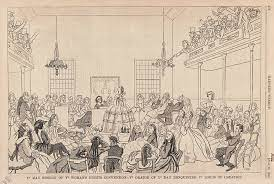 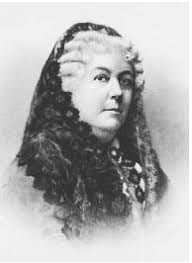 Seneca Falls Convention (1848) in New York
Led by Elizabeth Cady Stanton
First women's rights convention in U.S.; meeting launched the women’s suffrage movement
Wanted to create a Constitutional Amendment granting universal suffrage
Stanton co-authored the Declaration of Sentiments (modeled on the Declaration of Independence)
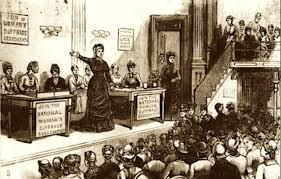 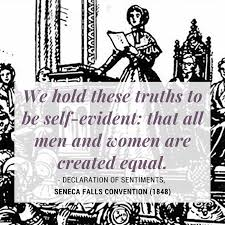 DEBATE OVER WOMEN’S SUFFRAGE
Arguments FOR Suffrage:

Women are equal in ability to men
Women raise men
Women understand the needs of the home better
Women are half of the population - WITHOUT a voice
Arguments AGAINST Suffrage:

Should stay out of politics
Changed gender roles
Men will lose jobs if gender roles change
Men will end up staying at home with kids
A NEW GENERATION
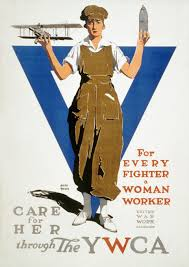 Women and the Suffrage Movement gained respect and support during WWI
Women worked jobs once reserved for men - while the men went off to war to fight
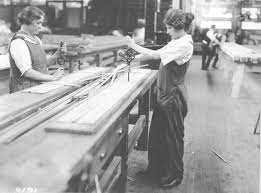 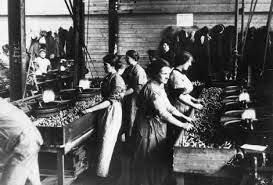 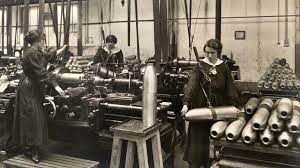 19TH AMENDMENT
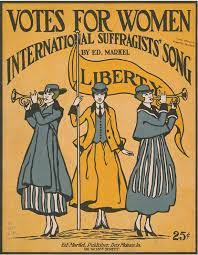 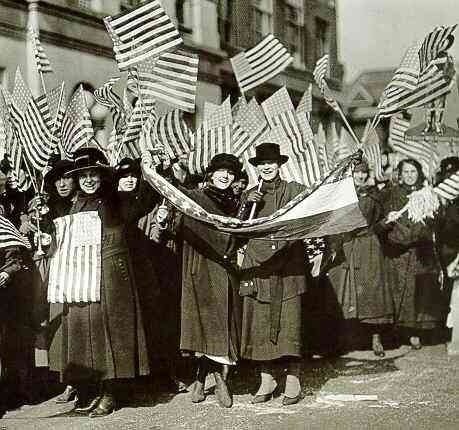 Right to vote cannot be denied based on sex/gender
Women gain right to vote
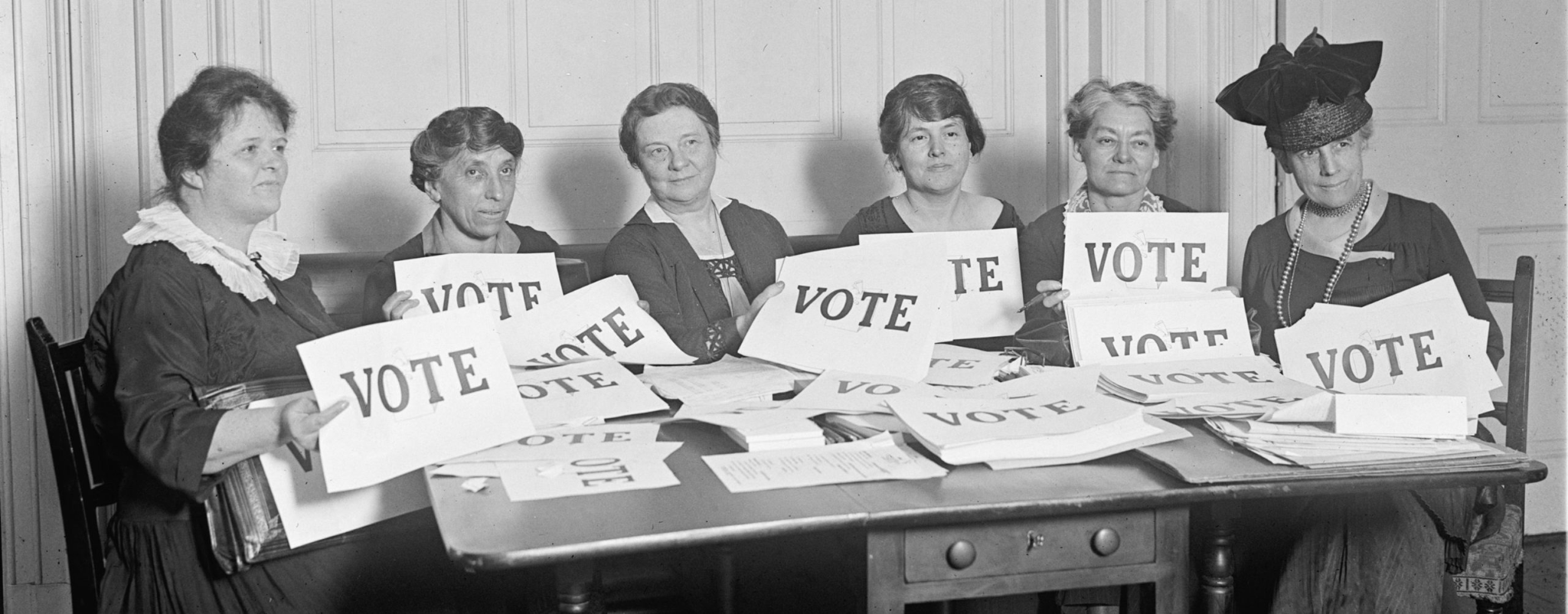 IDA B. WELLS
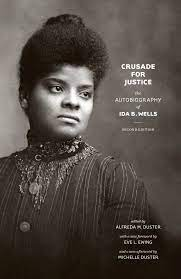 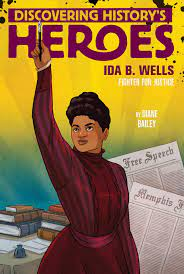 An African-American journalist, women’s right advocate, and suffragist
Speaker & muckraker
Exposed the horrors of lynching to the American people
Founding member of the NAACP
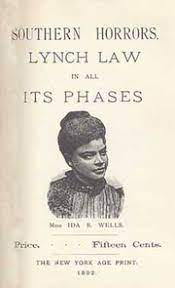 JANE ADDAMS & SETTLEMENT HOUSE
Jane Addams - founder of the Hull House (settlement house)
Homes in immigrant neighborhoods ran by middle class social workers
Provided services to the people
Volunteers lived on site
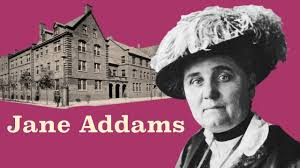 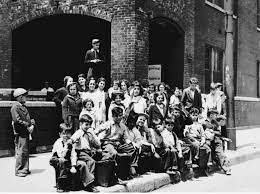 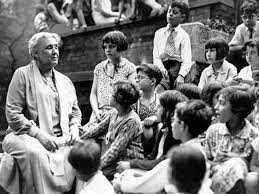 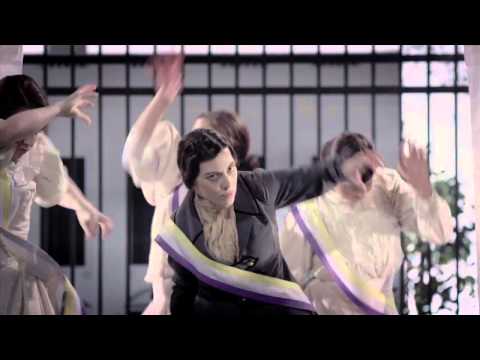 CREATE YOUR OWN T-SHIRT
Topics to choose from:
Temperance
Suffrage
Settlement Houses
Meatpacking Industry
Slums & Poor Living Conditions
Any Muckraker Reform
Needs:
Topic
Slogan
Picture (think graphic t-shirt)
Colorful
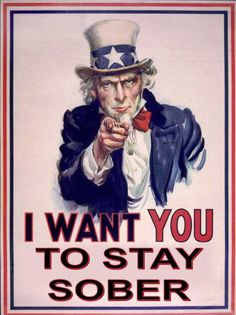 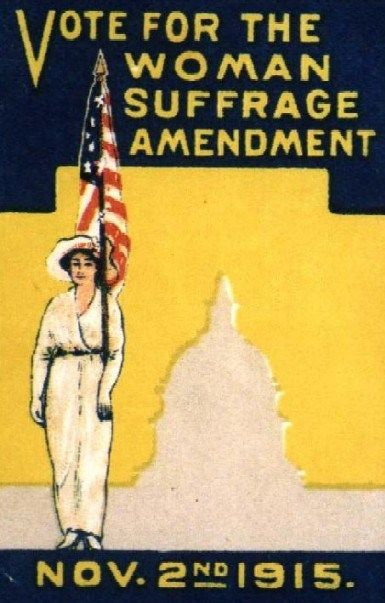 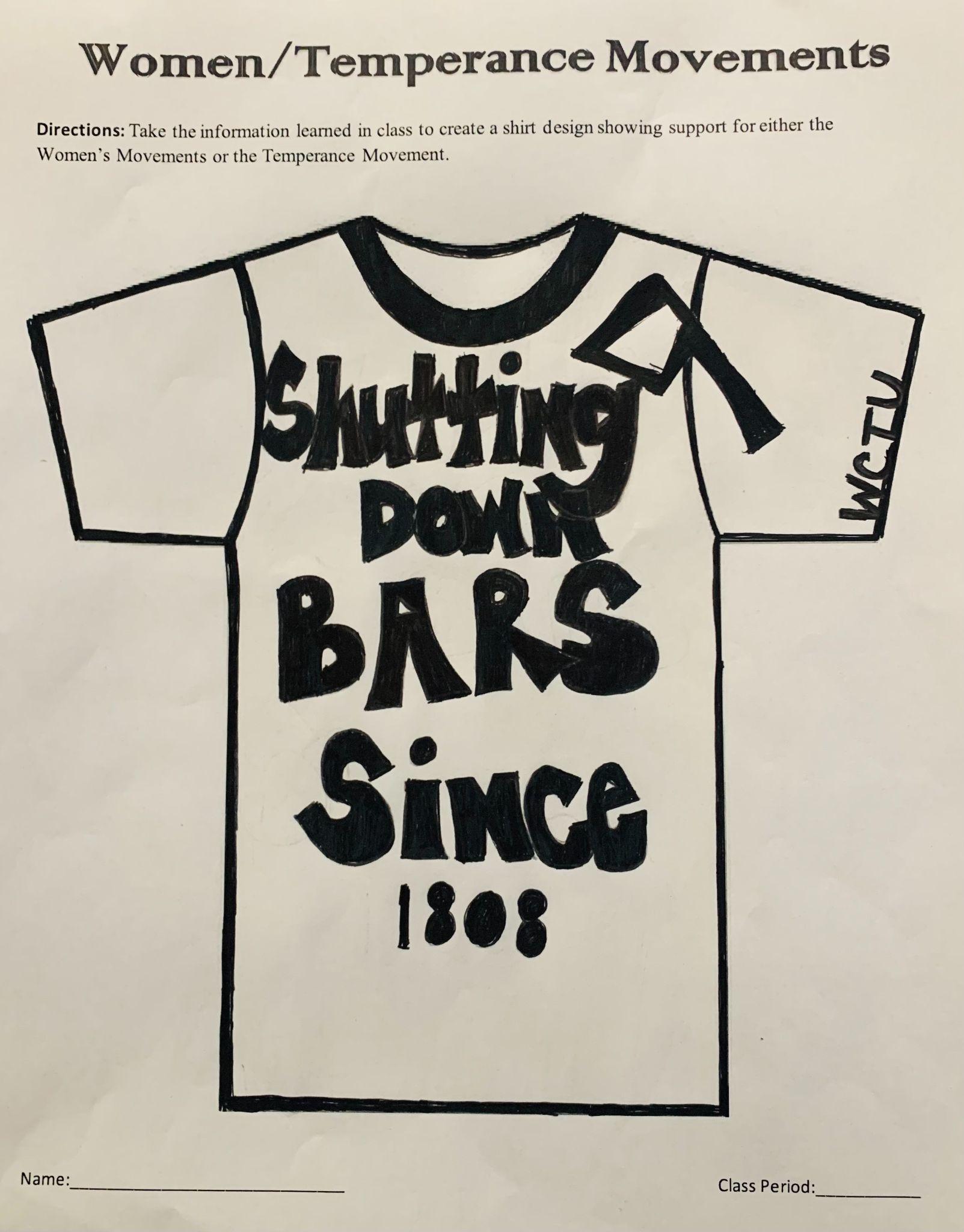 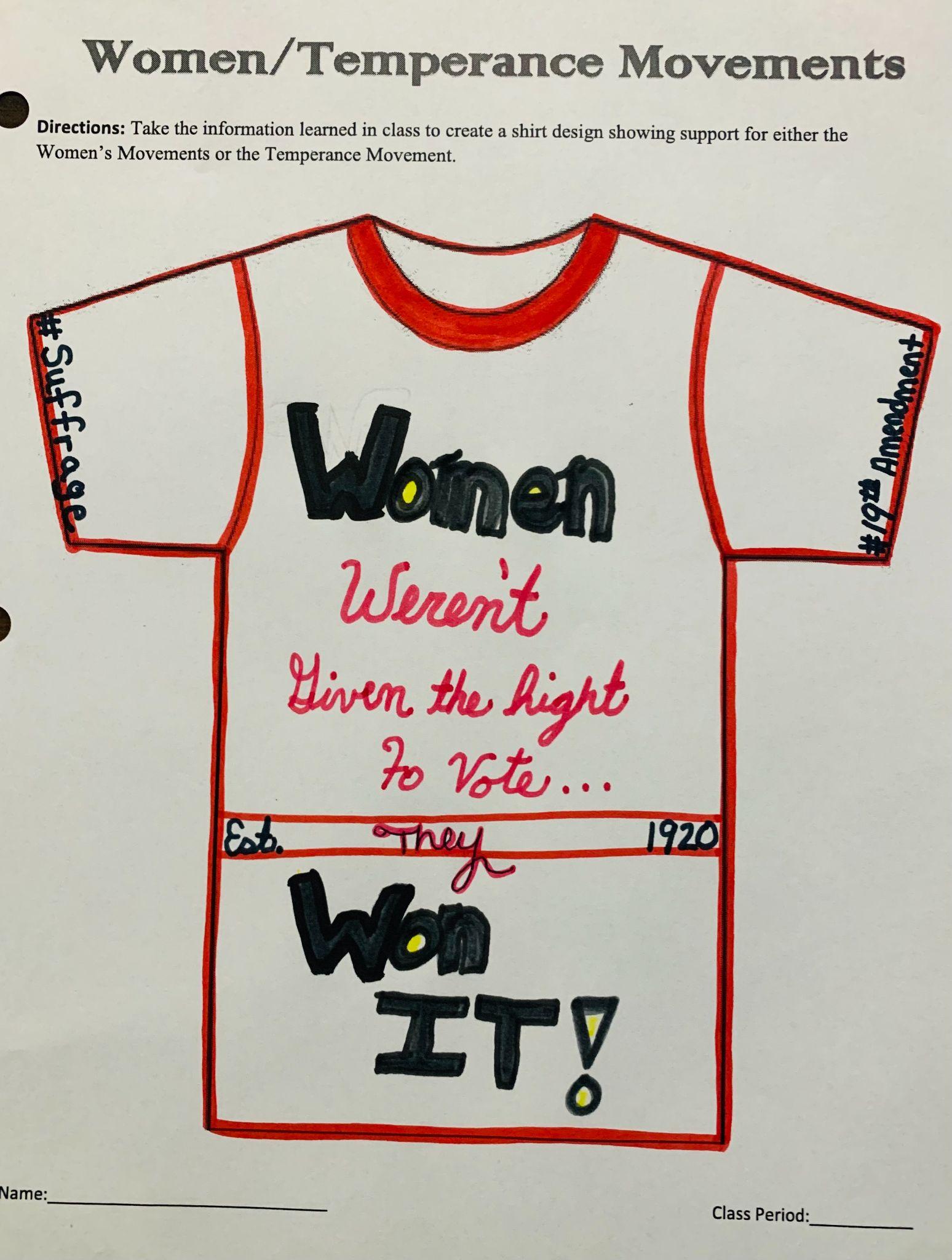